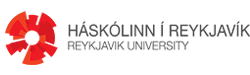 Einföld GNSS úrvinnslaCOGO reikningar og framkvæmdamælingar
BT LAM1012
HAUSTÖNN 2023
Guðmundur Þór Valsson
LANDMÆLINGAR BT LAM1012
Undirbúningur á gögnum til úrvinnslu
Skoðum gögnin sem við mældum föstudaginn 29. september
Breytum hráum gögnum úr Trimble R10 í RINEX
Förum yfir skrárnar úr septentrio tækjum
Reiknum leiðrétta loftnetshæð
Leiðréttum header í RINEX skrá
Sækjum viðmiðunnargögn í GNWEB
Guðmundur Þór Valsson
LANDMÆLINGAR BT LAM1012
2
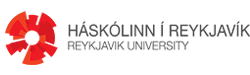 Single baseline útreikningurá static mælingum
Emlid studio er einfalt úrvinnsluforrit byggt á RTKLIB
Hægt að reikna úr kinematic og static mælingum
Ætlum að nota forritið til að leysa dæmi 5 í einstaklingsverkefni 2/3
Sýnikennsla vektor milli REYK og REYI
Skoðum SBPPS þjónustu LMÍ
Skoðum GrafNav
Guðmundur Þór Valsson
LANDMÆLINGAR BT LAM1012
3
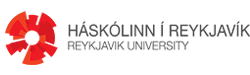 HNITAKERFI
Notum Pýþagórasreglu til að reikna lengdir milli tveggja punkta
Norður
9
8
7
6
B
c
5
b
4
A
a
3
2
Austur
1
1
2
3
4
5
6
7
8
Guðmundur Þór Valsson
LANDMÆLINGAR BT LAM1012
4
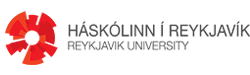 HNITAKERFI
Getum líka reiknað stefnu línunnar
Norður
9
8
7
6
B
c
5
a
b
4
A
a
3
2
Austur
1
1
2
3
4
5
6
7
8
Guðmundur Þór Valsson
LANDMÆLINGAR BT LAM1012
5
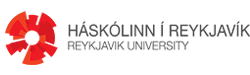 Norður
HNITAKERFI
NB
B
LAB
A
NA
aAB
EB
Pólhnit og kartesísk hnit
Pólhnit eru gefin sem lengd og stefna frá einhverjum punkti
Kartesísk hnit sem E og N (austur og norður)
Fjarlægð á milli tveggja kartesískra punkta

Kartesísk hnit reiknuð frá pólhnitum
EA
Austur
Guðmundur Þór Valsson
LANDMÆLINGAR BT LAM1012
6
100g
300g
0g
200g
400g
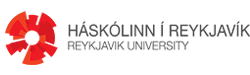 HNITAKERFI
Útreikningur á stefnuhorni
Norður
Tangens
A
Austur
Guðmundur Þór Valsson
LANDMÆLINGAR BT LAM1012
7
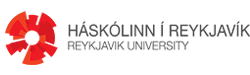 Punktur á línu
Ef við þurfum að finna punkt P á línu sem liggur í gegnum punkta A og B í ákveðinni fjarlægð frá A
Höfum hnitin á punkti A og B og getum því reiknað stefnuhornið
Getum reiknað hnit á hvaða punkt á línunni sem er ef við vitum fjarlægðina hans frá A
Guðmundur Þór Valsson
LANDMÆLINGAR BT LAM1012
8
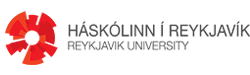 Dæmi: Punktur á línu
Erum að setja út fótboltavöll. Notum aðra hliðarlínuna sem grunnlínu. Hnitin á endapunktunum A og B er þekkt.
EA=2551980.98 NA=227492.85 
EB=2552081.76  NB=227463.40 
Lengdin á vellinum er 105m
Stefnuhornið frá A til B er 118.0983 gon
Viljum reikna hnit fyrir þar sem miðlínan sker línu A og B
Staðsetningu á línunni 52.5m frá A og B
Köllum punktinn P og reiknum
Guðmundur Þór Valsson
LANDMÆLINGAR BT LAM1012
9
Útsetning á Akranesvelli
Q
A
P
B
Guðmundur Þór Valsson
LANDMÆLINGAR BT LAM1012
10
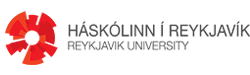 Dæmi: Punktur á línu
EA=2551980.98 NA=227492.85 
EB=2552081.76m  NB=227463.40
118.0983 gon    LAP=52.5m
Guðmundur Þór Valsson
LANDMÆLINGAR BT LAM1012
11
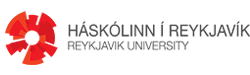 Punktur hornrétt á línu með gefinni fjarlægð
Stundum þarf að reikna hnit á punkti Q sem er hornréttur á punkt P sem liggur á línu AB
Puntur Q er ákveðinni fjarlægt frá línunni LPQ 
Þurfum að vita hvort punkturinn sé hægra eða vinstra megin við línuna þegar horft er frá A til B
Ef punktur Q er vinstra megin við línu AB gildir formúlan
Guðmundur Þór Valsson
LANDMÆLINGAR BT LAM1012
12
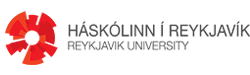 Punktur hornrétt á línu með gefinni fjarlægð
Ef punktur Q er hægra megin við línu AB gildir formúlan


Mjög gagnleg aðferð þegar reikna á út hnit til útsetningar
Erum í raun að búa til staðbundið hnitakerfi útfrá línunni AB
Guðmundur Þór Valsson
LANDMÆLINGAR BT LAM1012
13
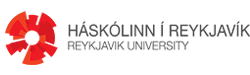 Dæmi
Nú viljum við reikna út hnit fyrir miðjupunktinn sem er 34 m frá hliðarlínu (vinstar meginn) ef við horfum frá A til B
Vitum LAP=52,5, LPQ=34 og aAB og staðsetningu á A
Guðmundur Þór Valsson
LANDMÆLINGAR BT LAM1012
14
Punktur á marghyrningum með jafna hliðarlengd með radíus Lr
Guðmundur Þór Valsson
LANDMÆLINGAR BT LAM1012
15
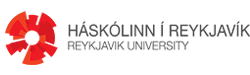 Flatarmálsreikningar
Ákvörðun á flatarmáli er mikilvægt í sumum landmælingaverkefnum
Hægt er að reikna flatarmál óreglulegum svæðum á nokkra vegu
Skipta svæði upp í einföld form
Þríhyrninga
Trapisur
Ferhyrninga
Reikna sem frávik frá línu
Reikna útfrá hnitum
Guðmundur Þór Valsson
LANDMÆLINGAR BT LAM1012
16
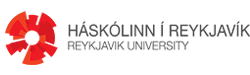 Flatarmál út frá þríhyrningum, trapisum og ferhyrningum
Flatarmál trapisu og ferhyrninga er vel þekkt
Flatarmál þríhyrnings út frá hlíðarlengdum hans má reinkan með formúlunni
Guðmundur Þór Valsson
LANDMÆLINGAR BT LAM1012
17
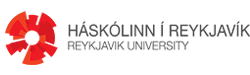 Flatarmál út frá þrýhyrningum
Guðmundur Þór Valsson
LANDMÆLINGAR BT LAM1012
18
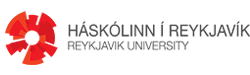 Flatarmál frá beinni línu
Hægt að breyta óreglulegu formi í röð af trapisum með því að mæla hornrétt frávik frá viðmiðunnarlínu
Hægt að mæla með reglulegu og óreglulegum bilum
Guðmundur Þór Valsson
LANDMÆLINGAR BT LAM1012
19
Flatarmál útfrá beinni línu með jöfnum bilum
Guðmundur Þór Valsson
LANDMÆLINGAR BT LAM1012
20
Flatarmál út frá beinni línu með ójöfnum bilum
Guðmundur Þór Valsson
LANDMÆLINGAR BT LAM1012
21
Dæmi
Guðmundur Þór Valsson
LANDMÆLINGAR BT LAM1012
22
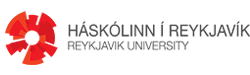 Flatarmál útfrá hnitum
Til að reikna flatarmál er einnig hægt að nota svokallaða hnitaaðferð
Hnitaaðferðin er notuð til að finna flatarmál (óreglulegra) marghyrninga, t.d. lóða og ýmissa þversniða
Reiknaðir eru fletir tengdir hverjum punkti, fletirnir koma ýmist til viðbótar eða frádráttar
Flatarmál svæðisins er jafnt helmingi heildarsummu flatanna
Guðmundur Þór Valsson
LANDMÆLINGAR BT LAM1012
23
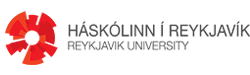 Flatarmál útfrá hnitum
Jafnan lítur þá svona út:

eða svona ef við notum austur- og norðurhnit


x-hnit (eða e-hnit) punkts númer n er margfaldað með muninum á y-hnitum (eða n-hnitum) punktanna báðum megin við, þ.e. númer n-1 og númer n+1
Guðmundur Þór Valsson
LANDMÆLINGAR BT LAM1012
24
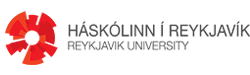 Flatarmál útfrá hnitum
Sýnidæmi
Þegar reiknað er út fyrir punkt G5 þá notum við y-hnit G6 fyrir yn+1 en þurfum að nota y-hnit G9 eins og hann væri G4 í stað yn-1 
Á sama hátt þegar við reiknum út fyrir G9 þá notum við y-hnit G5 fyrir yn+1 en notum y-hnit G8 í stað yn-1
Guðmundur Þór Valsson
LANDMÆLINGAR BT LAM1012
25
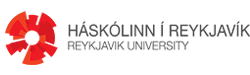 Útsetning á byggingum
Fyrsta verkefni þegar sett er út fyrir byggingu er að staðsetja hana rétt á lóðinni með því að gera mælingar á eignarmörkum
Hægt er að setja niður hæla fyrir hornin á byggingunni en þeir hverfa fljótt þegar uppgröftur hefst
Því eru svokallaðir viðmiðunnarhælar og batterborð notuð
Borðin eru staðsett þannig að uppgröfturinn hafi ekki áhrif á þau og naglar settir í þau og línur strengdar á milli svo þau myndi útlínur hússins
Guðmundur Þór Valsson
LANDMÆLINGAR BT LAM1012
26
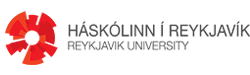 Guðmundur Þór Valsson
LANDMÆLINGAR BT LAM1012
27
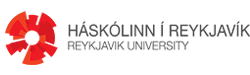 Aðeins flóknara form
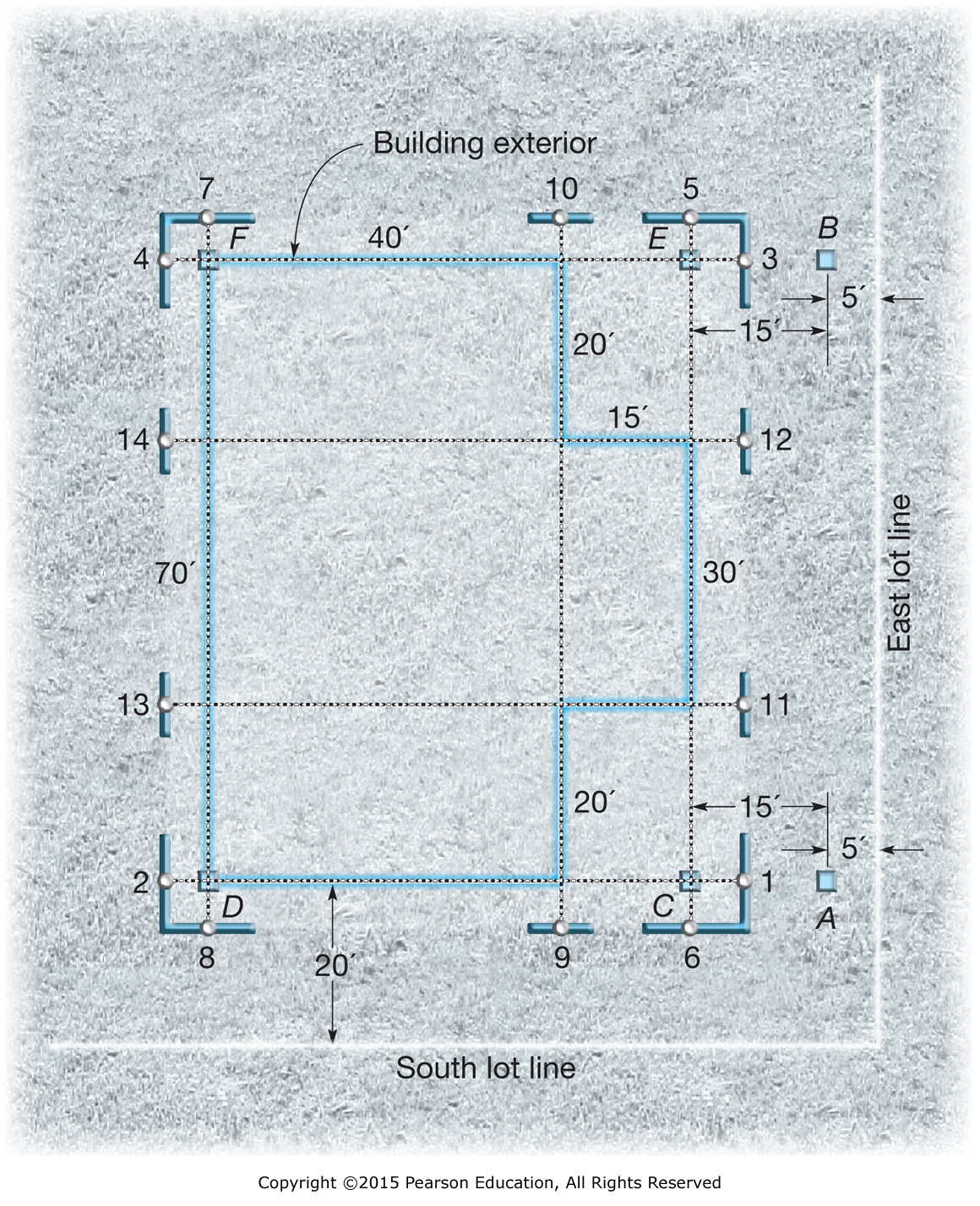 Guðmundur Þór Valsson
LANDMÆLINGAR BT LAM1012
28
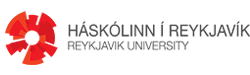 Einstaklingsverkefni 2/3
5% verkefni
Stefnuhorn
Free station
Hæðarhorn
Cocodati
Einföld GNSS úrvinnsla með Emlid Studio
Guðmundur Þór Valsson
LANDMÆLINGAR BT LAM1012
29
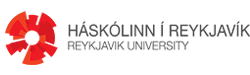 Hópverkefni 2
Innmæling og útsetning með Trimble R10 og Trimble Access á TSC3
Stofna BTLAM_hóp_nr.job srá
Tengjast IceCORS rauntímaleiðréttingu
Innmæling á 5 fastmerkjum
Mælið inn tvo punkta á grasflötinni fyrir sunnan HR
Reiknið 5-6 punkta út frá grunnlínunni eða meðs stefnuhorni og lengd
Finnið punktanna í stakeout
Reiknið flatarmálið sem þessir punktar mynda í TSC3 og útfrá hnitum þeirra
Skilið stuttri greinargerð um mælinguna og helstu niðurstöður
Guðmundur Þór Valsson
LANDMÆLINGAR BT LAM1012
30